Colour me decimals

We are learning to recognise that the place value system can be extended to tenths, hundredths and thousandthsand using decimats to help us.
Broken into ten parts
What is each part worth?
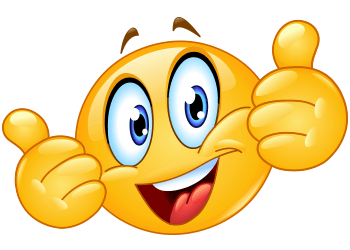 How many smaller pieces in the whole rectangle?
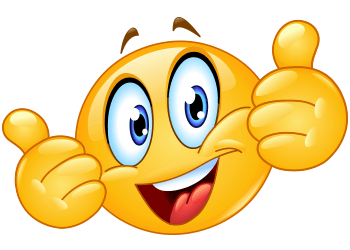 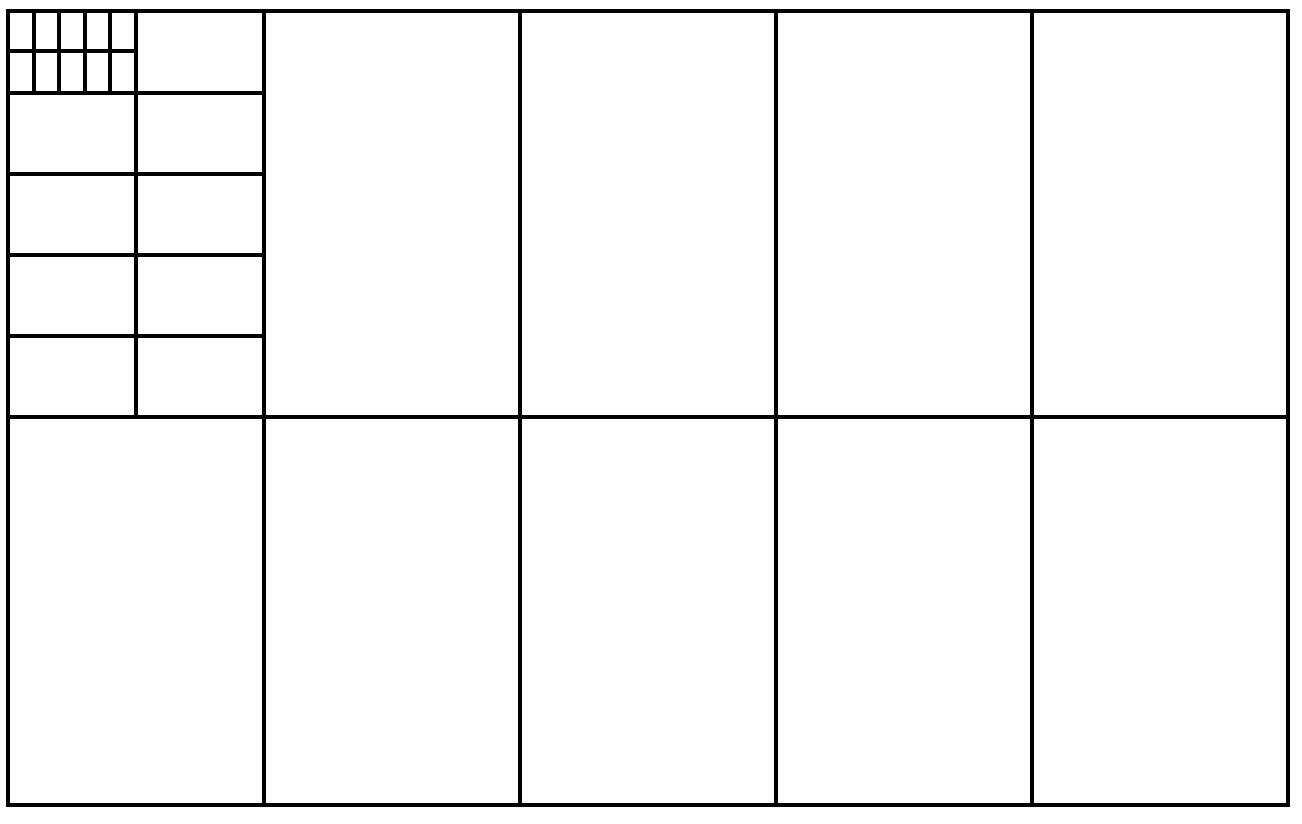 What fraction is each part?
0.1
What would the shaded region be as a decimal?
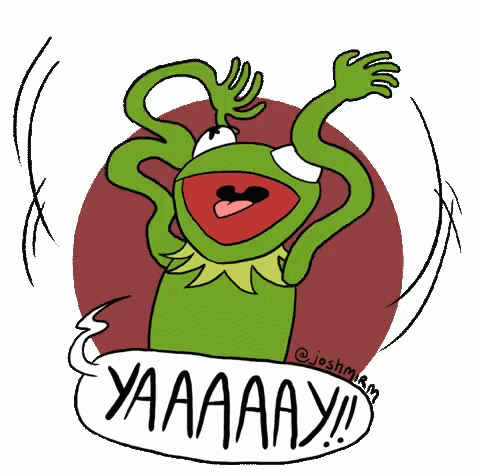 0.5
0.02
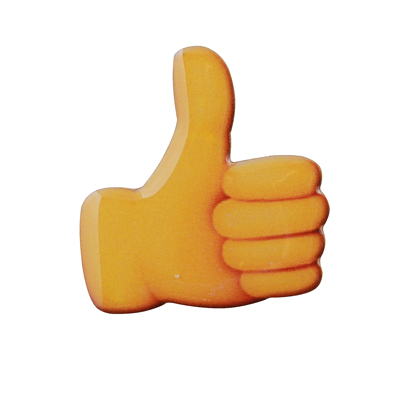 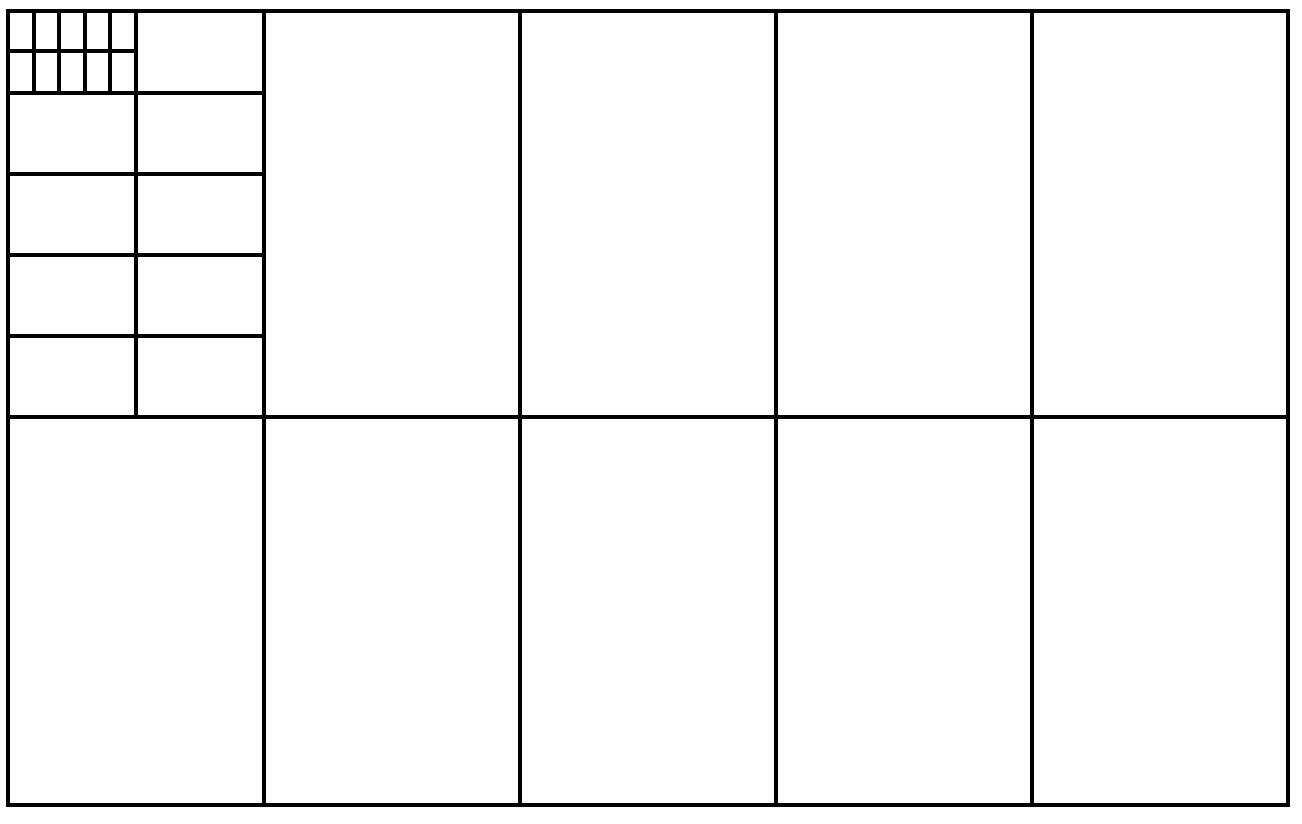 What about 0.25?
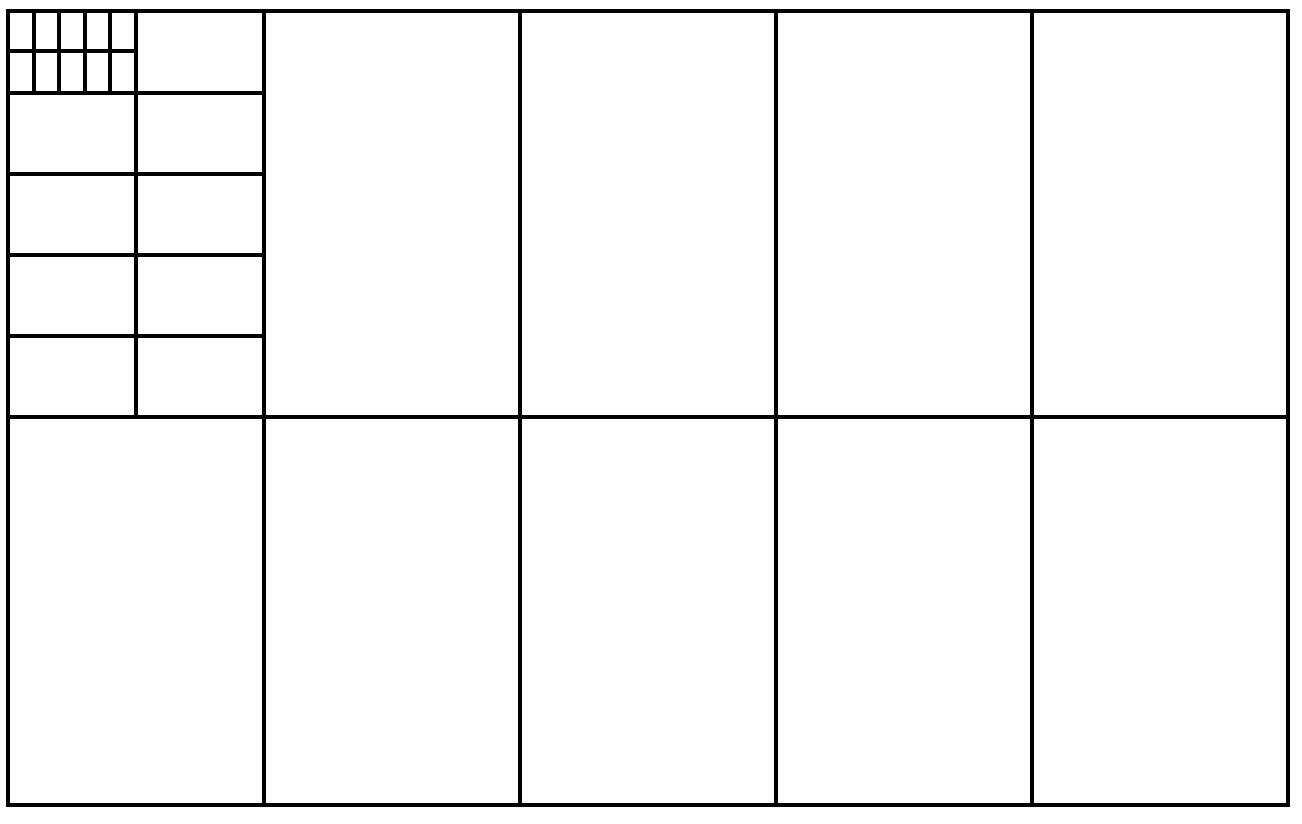 What about 0.136?
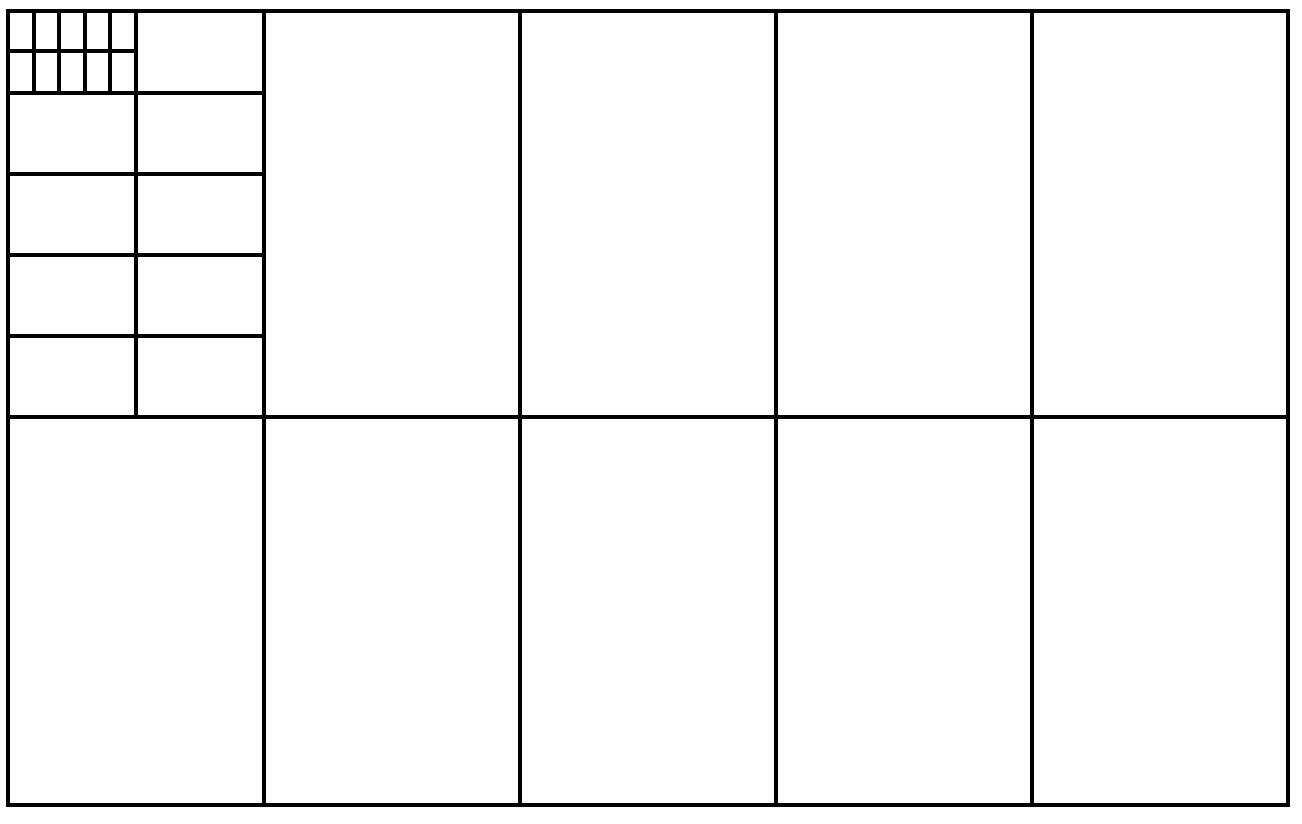 Decimats Game
Shade the greatest region possible to beat your opponent
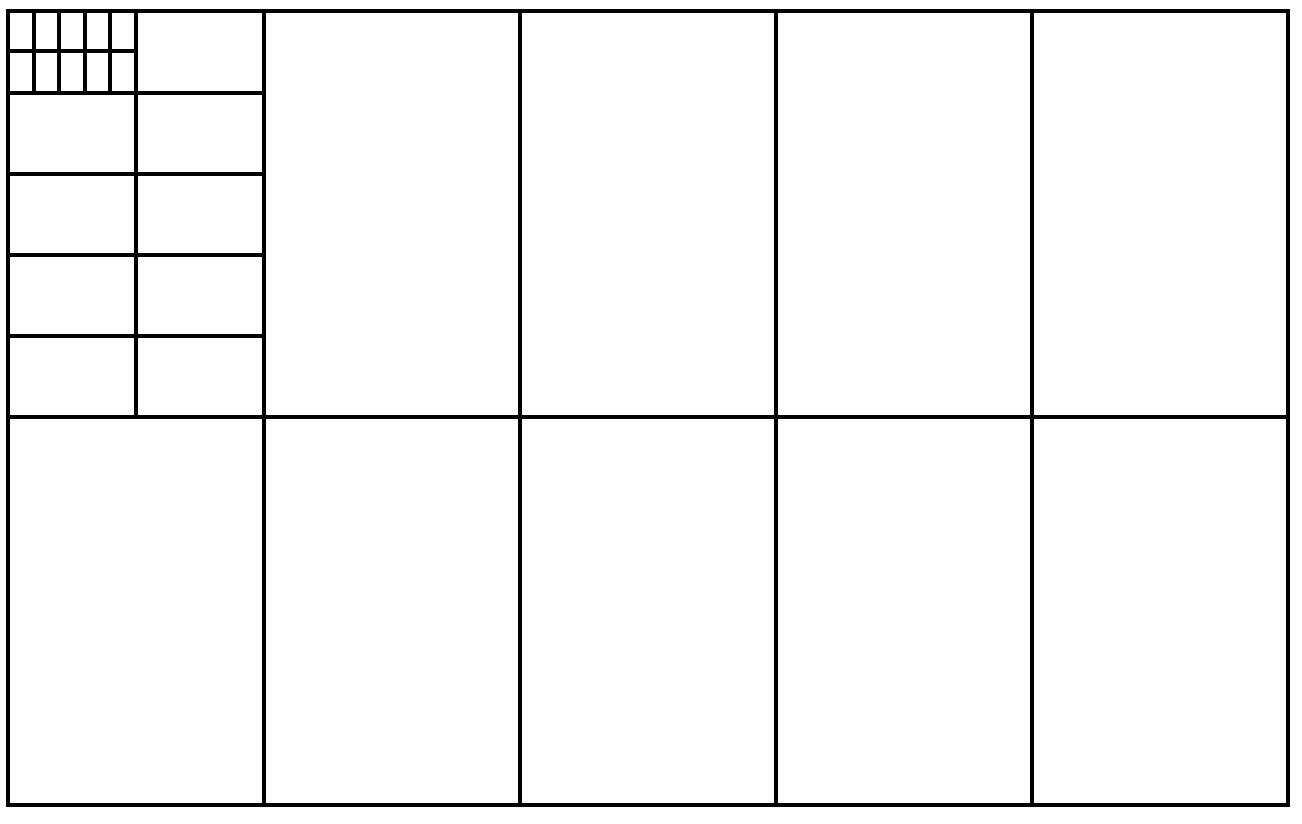 Decimats Game
Shade the greatest region possible to beat your opponent
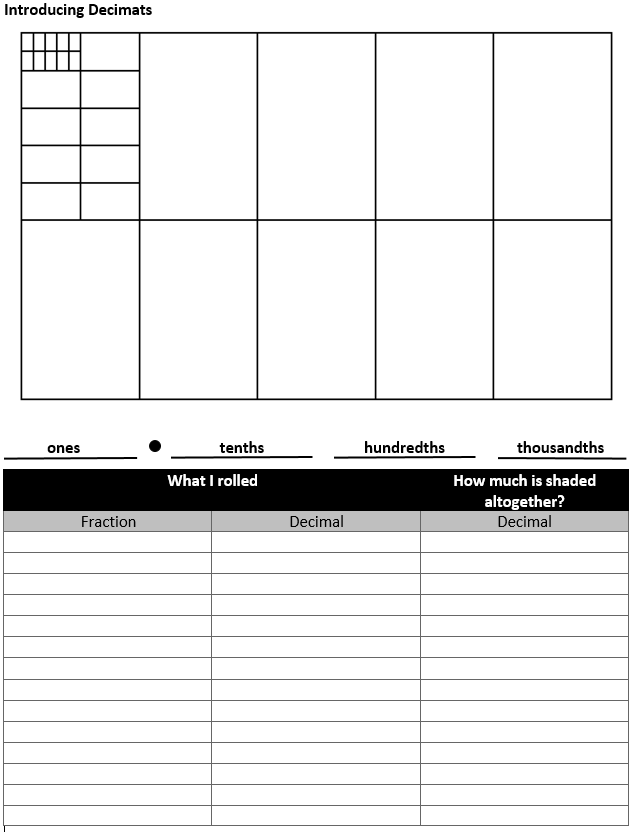